Тема: «Дифференциация в обучении детей с задержкой психического развития».
Мбоу «Бугровская средняя общеобразовательная школа №2» 
Учитель начальных классов: Катухина Ксения Владимировна
Дифференциация в современном понимании
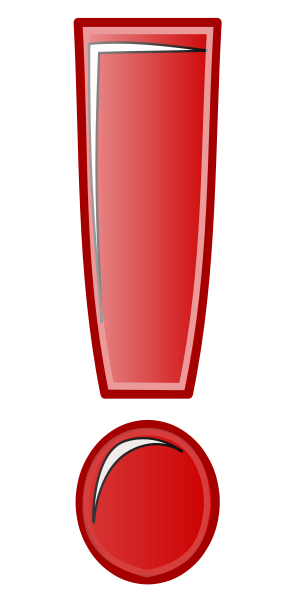 учёт индивидуальных особенностей детей, для формирования условных групп, на основе которых будет строиться дальнейшее обучение.
Сущность дифференцированного подхода
создание оптимальных условий для эффективной деятельности всех детей , в перестраивание содержания, методов, форм обучения, максимально учитывающих индивидуальные особенности школьников.
Условные группы:
Дети с речевыми нарушениями
Гиперактивные дети
Учащиеся с замедленным темпом работы
это особая категория детей, у которых есть многочисленные значительные речевые дефекты.
это те дети, которым для выполнения задания требуется большее количество времени, чем другим, но качество выполненной работы от этого не изменится.
это дети с синдромом дефицита внимания и гиперактивности , с поведенческими нарушениями
«Спасибо, что красиво выглядишь и как приятно на тебя смотреть»
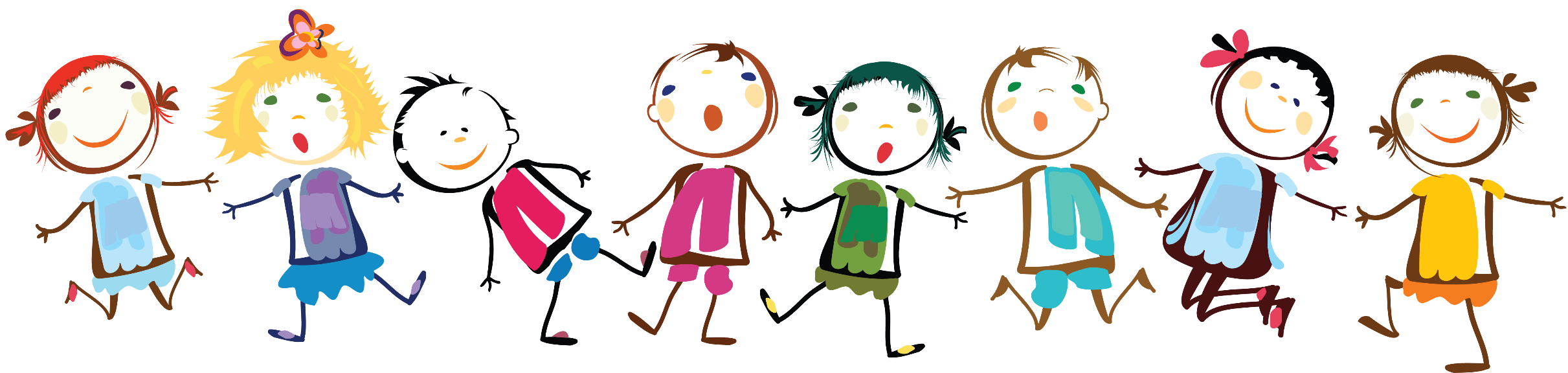 «Сегодня тему урока мы с вами сможем с легкостью понять»
Разноуровневое задание
Водяной, вода, водичка, водитель.
Гроза, грозный, грозовой.
Лень, лентяй, лента, ленивец.
Чай, заварка, чайник, чайная.
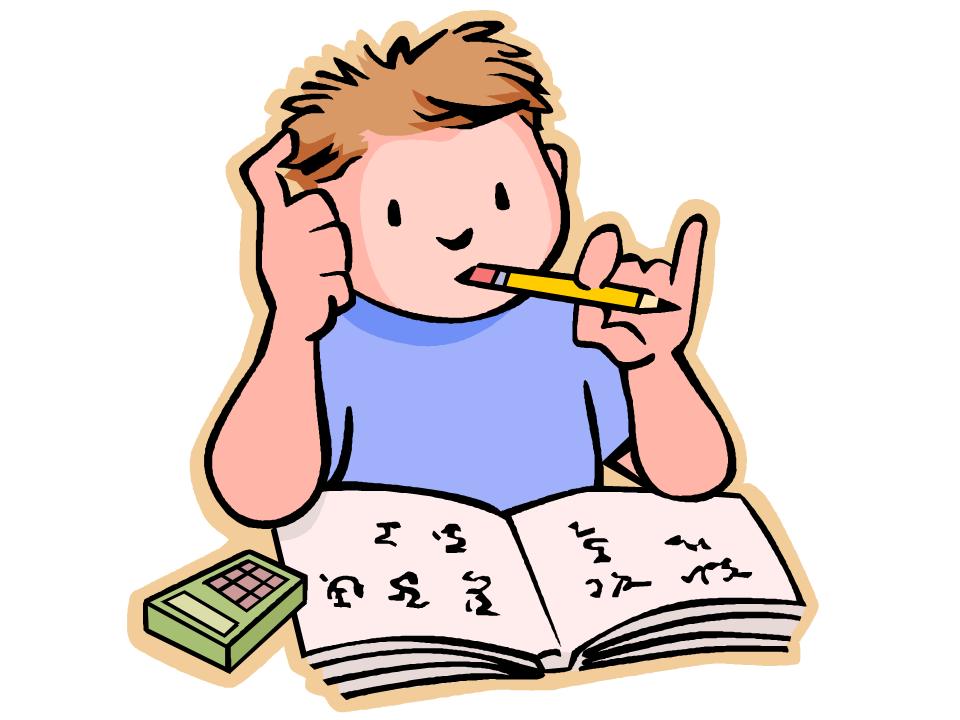 Двигательная игра
Правила игры: когда я называю однокоренное слово к заданному вы садитесь, когда лишнее слово вы встаёте и  хлопаете.

	Однокоренные к слову СНЕГ : снежок, снежочек, СЛАДОСТЬ, СОЛНЦЕ, снежище, снежинка, ГРАД, ДОЖДЬ, СУГРОБ, снежиночка,  Снегурочка ,НЕБО, ХОЛОД, САХАРОК, снеговик, снеговики, ЦВЕТЫ, ПОДСОЛНУХ, подснежник, ПОДОСИНОВИК, снегопад, снегоуборка, снегоход, снежный, ПОДСОЛНЕЧНОЕ, снеговой, МОРОЗ,белоснежный,СИНИЙ.
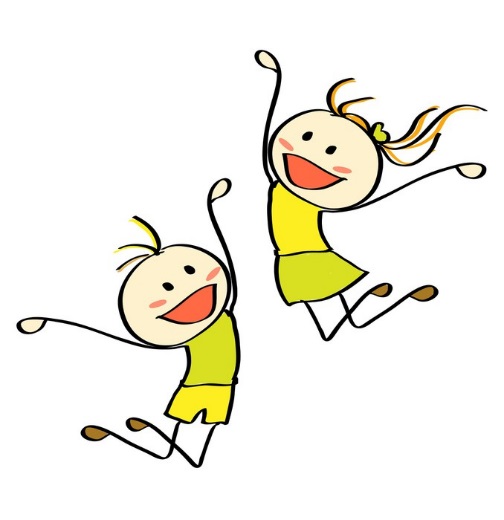 Памятка по занятию (тема: «однокоренные слова»)
1. однокоренные слова - один корень, близкое значение.
2. корень выделяется ____________ знаком.
3. Например: Кот, кошачий, котёнок.
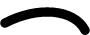 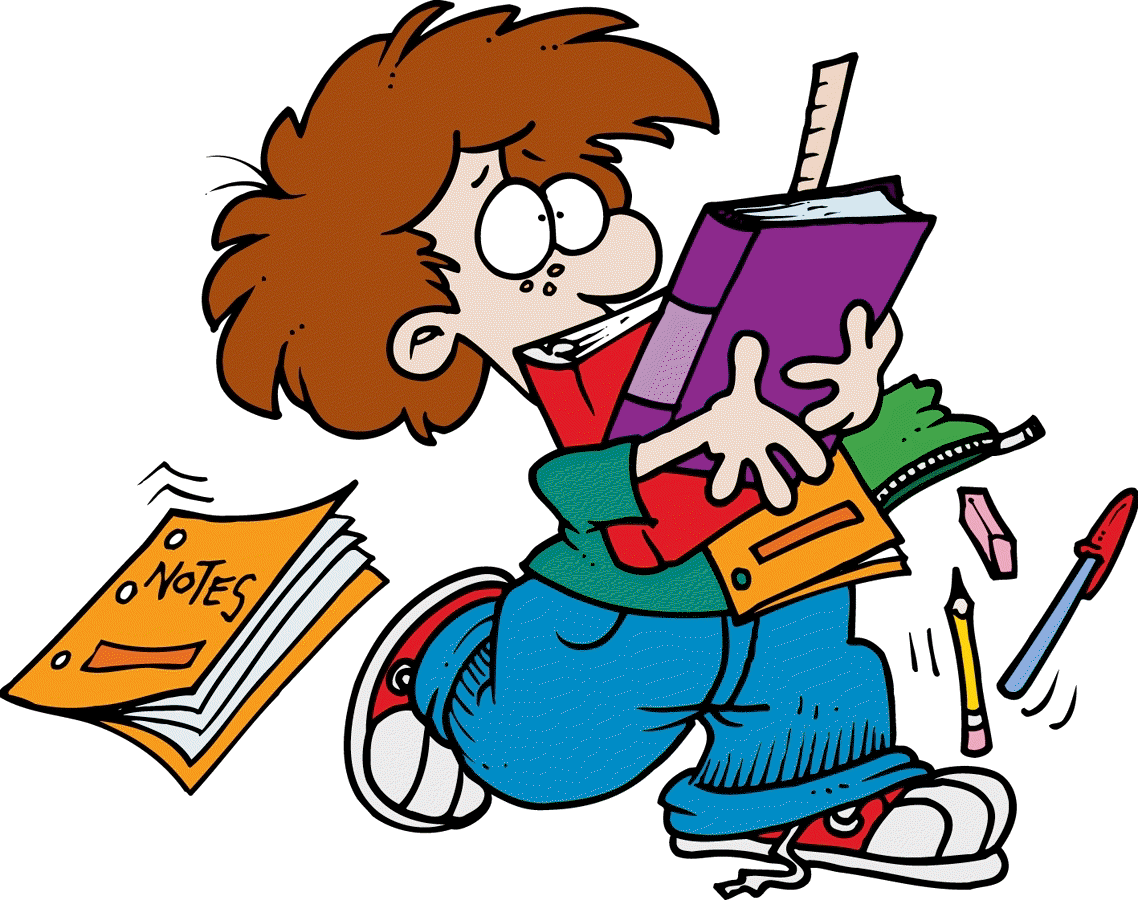 Дифференциация - это очень важный компонент работы с детьми, относящимися к категории ЗПР. Никогда не следует о нем забывать.
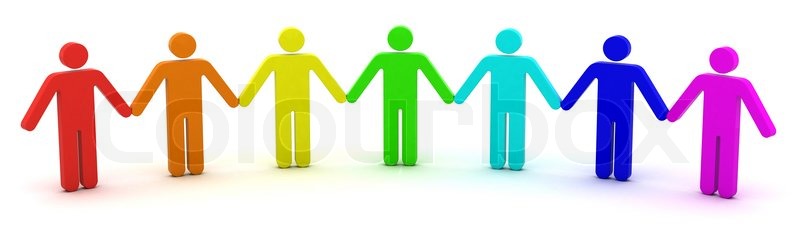 Спасибо за внимание.